Georgia Fentanyl Deaths (2018-2022): Racial Disparity and Unequal Treatment University of North Georgia
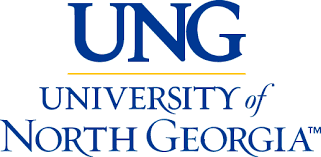 John Stuart Batchelder & Jon Hager
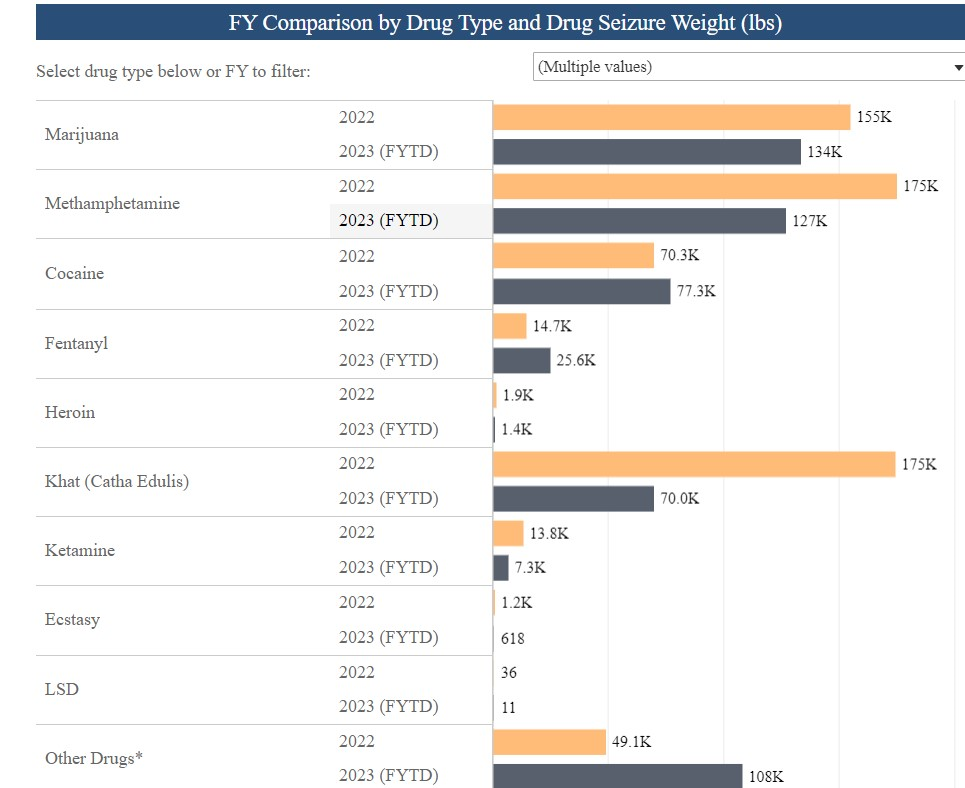 Fulton County Demographics
Fulton County Fentanyl  Deaths vs Rest of State (2021)
National Studies
Regional Studies
Local Studies
Findings
Agegroup * Sex Crosstabulation					
					Sex				Total
					Female		Male	
Agegroup	 Young Count		65		149		(214)
		% 			44.5%		36.3%		38.5%
		Old Count	 	81		261		(342)
		%			55.5%		63.7%		61.5%
       Total			(146)		(410)		(556)
 
Pearson Chi-Square	3.042	 	1		P. = .081
Findings
Agegroup * BinaryRace Crosstabulation					
			BinaryRace				Total
			Caucasian		Nonwhite	
Agegroup Young   	122			92		214
	% 		48.8%			30.1%		38.5%
Agegroup Old       	128			214		342
	% 		51.2%			69.9%		61.5%
Total		250			306		556
Chi-Square Tests					
Pearson Chi-Square	20.398	           P. = <.001
Findings
T-Test
Syntax		T-TEST GROUPS=Caunon(0 1)
 
Group Statistics					
	Caunon		N	Mean		Std. Deviation	Std. Error Mean
Age	White.     		250	38.19		11.646			.737
	NonWhite	306	44.18		13.878			.793
 
t(554) = 5.432, p. =  <.001